Query-Aware Compression of Join Results
Christopher M. Mullins, Lipyeow Lim, Christian A. Lang
feldolgozta: Ancsin Attila, Dananaj Pál, Horváth Viktor
Cél
A kliens-szerver architektúrájú adatbázis lekérdezések esetében fontos az adatok tömörítése
Kisebb sávszélesség is elég
Rövidebb adatátvitel
Hosszabb akkumulátor idő (notebook, mobil, tablet)
Cél: a lekérdezések eredményének hatékonyabb tömörítése
Módszer: az összekapcsolásos lekérdezések eredményeiben sok a redundancia, ezt kihasználva hatékonyabbá tehetjük a tömörítést
Példa
Példa
Szótárak
Szinkronizált szótárakat használunk a tömörítéshez
Az összekapcsolási fa minden nem gyökér csomópontjához
Az eredmény minden oszlopához
Példában:
D(R), D(S), D(Q’), D(j1)
D(A), D(B), D(C), D(D)
Az algoritmus minden eredmény soron végigiterál és tömöríti a sort a szótárak és az összekapcsolási fa segítségével
A szótárak méretét limitálni kell (cache)
Algoritmus
Algoritmus
Algoritmus
Példa, kódolás
Üzenetek: DE, D(A), a1 | DE, D(B), b1 | DE, D(R), 0,0
Példa, kódolás
Üzenetek: DE, D(C), c1 | DE, D(S), 0
Példa, kódolás
Üzenetek: DE, D(j1), 0,0
Példa, kódolás
Üzenetek: DE, D(D), d1 | DE, D(Q’), 0
Példa, kódolás
Üzenetek: TF, 0,0
Példa, kódolás
Üzenetek: -
Példa, kódolás
Üzenetek: DE, D(C), c2 | DE, D(S), 1
Példa, kódolás
Üzenetek: DE, D(j1), 0,1
Példa, kódolás
Üzenetek:
Példa, kódolás
Üzenetek: TF, 1,0
Példa, dekódolás
Beérkezett üzenet: TF, 0,0
Példa, dekódolás
Példa, dekódolás
Példa, dekódolás
Példa, dekódolás
Dekódolt sor: a1, b1, c1, d1
Eredmények
Tömörítési ráta = eredeti / tömörített
Méréshez használt tömörítő: gzip --best
Lekérdezések: TPC-H példaadatbázisból
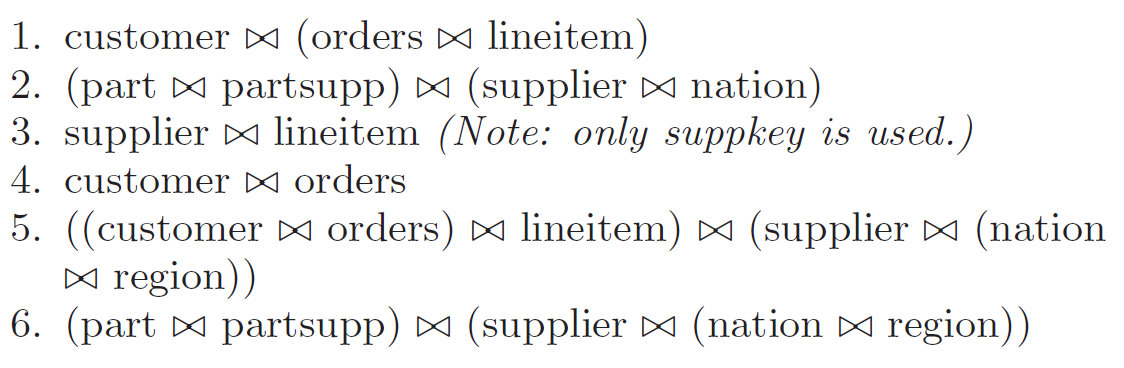 Eredmények
Köszönöm a figyelmet!Kérdések?